Puritanism
The haunting fear that someone, somewhere, may be happy (H. L. Mencken)

Puritanism, in whatever expression, is a poisonous germ. On the surface everything may look strong and vigorous; yet the poison works its way persistently, until the entire fabric is doomed.  (Emma Goldman)
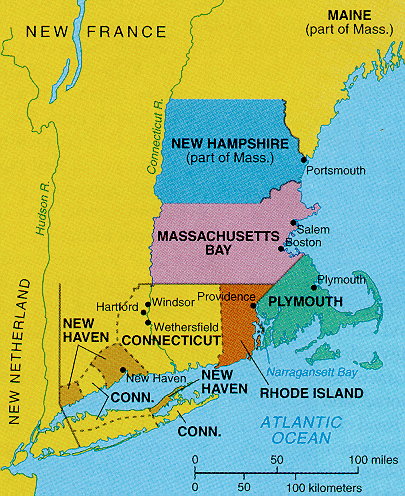 Characteristics of Puritanism
reaction against Catholic and Anglican theology
salvation (spása) by:  grace, not faith (Luther) or works (Catholic)
Predestination (předurčení), not free will (svobodná vůle)
original sin (prvotní hřích)
the “elect” (vyvolený)
Mayflower
John Winthrop: “city upon a hill”
Seal of Plymouth Plantation
New England Primer
New England Primer alphabet
Increase and multiply
Thomas Smith, Self Portrait (1680)
John Freake, c1671
Elizabeth Freake and baby Mary
Detail from the Van Bergen overmantelAttributed to John Heaten (active 1730-1750)Leeds, New York, 1730-1745Oil on wood New York State Historical Association
Lydia Hart, Boston 1744
Connecticut, c1660
Massachusetts, 1634
Tombstone art
Salem witch trials
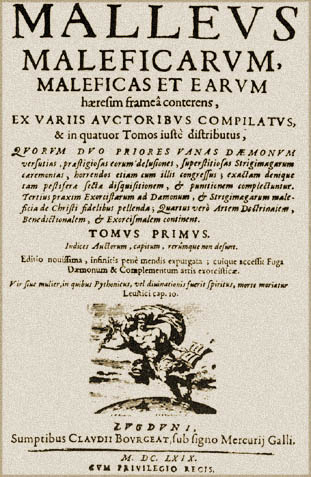 From Cotton Mather’s book on witch hunting, 1692
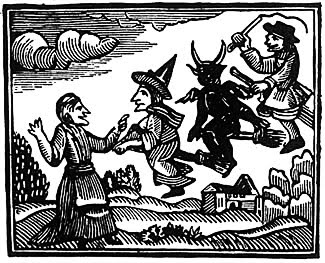 The June 10, 1692 hanging of Bridget Bishop